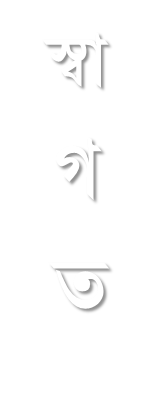 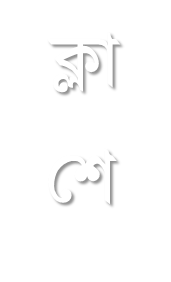 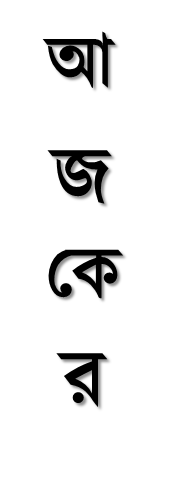 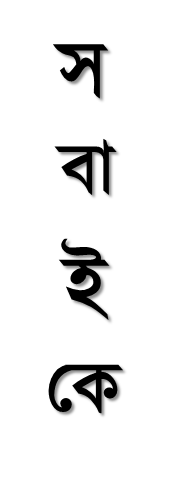 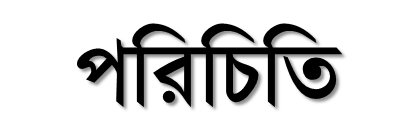 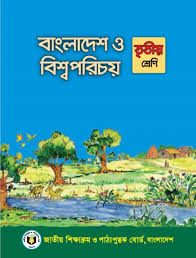 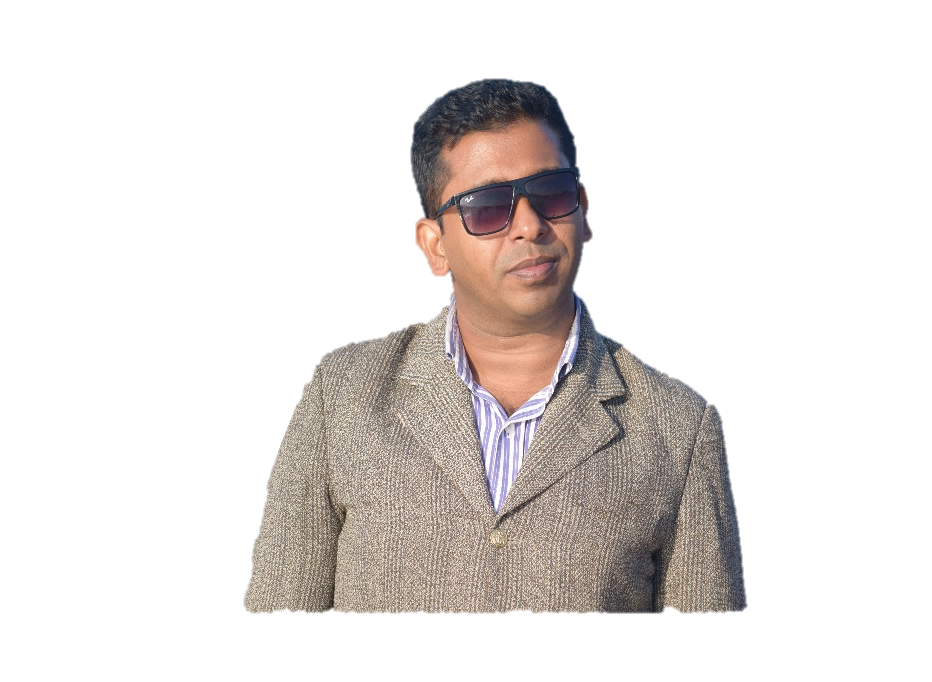 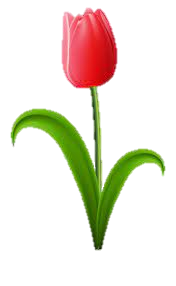 শ্রেণিঃ পঞ্চম
বিষয়ঃ প্রাথমিক বিজ্ঞান
অধ্যায়ঃ ০৫
সময়ঃ ৪৫ মিনিট
তারিখঃ 25-01-22ইং
মোহাম্মদ আবদুল গফুর মজুমদার
সহকারী শিক্ষক
গৈয়ারভাঙ্গা সরকারি প্রাথমিক বিদ্যালয়
লালমাই,  কুমিল্লা।
মোবাইল নম্বরঃ ০১৬২৮১৬৫২৭২
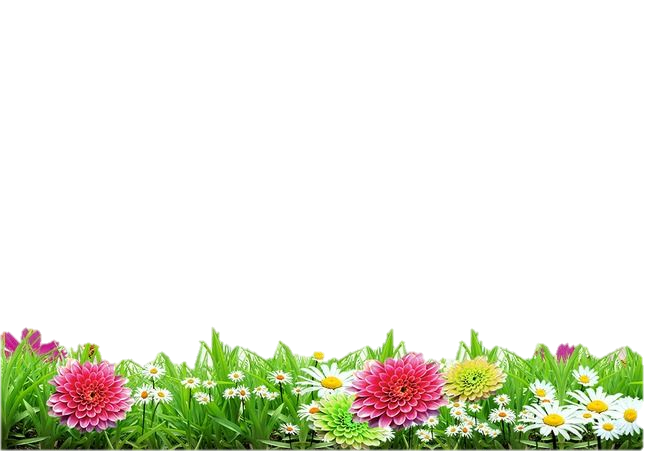 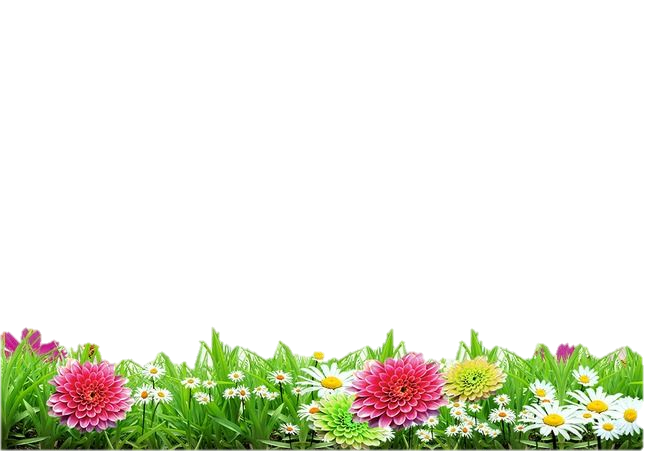 চলো আমরা কিছু ছবি দেখি
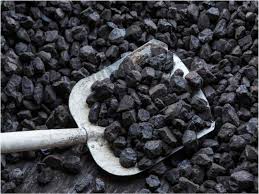 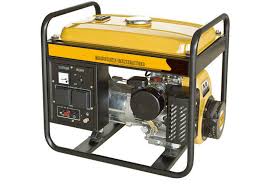 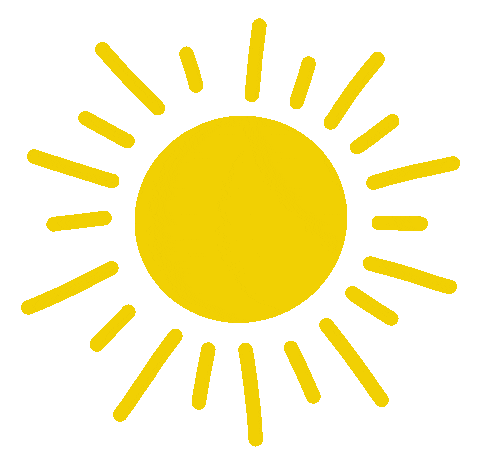 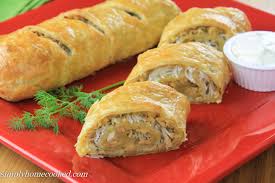 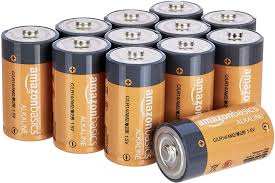 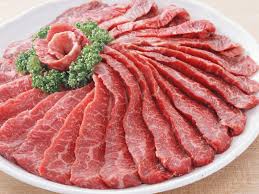 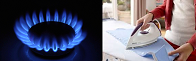 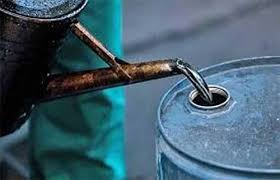 ছবিতে কি কি দেখতে পেলে?
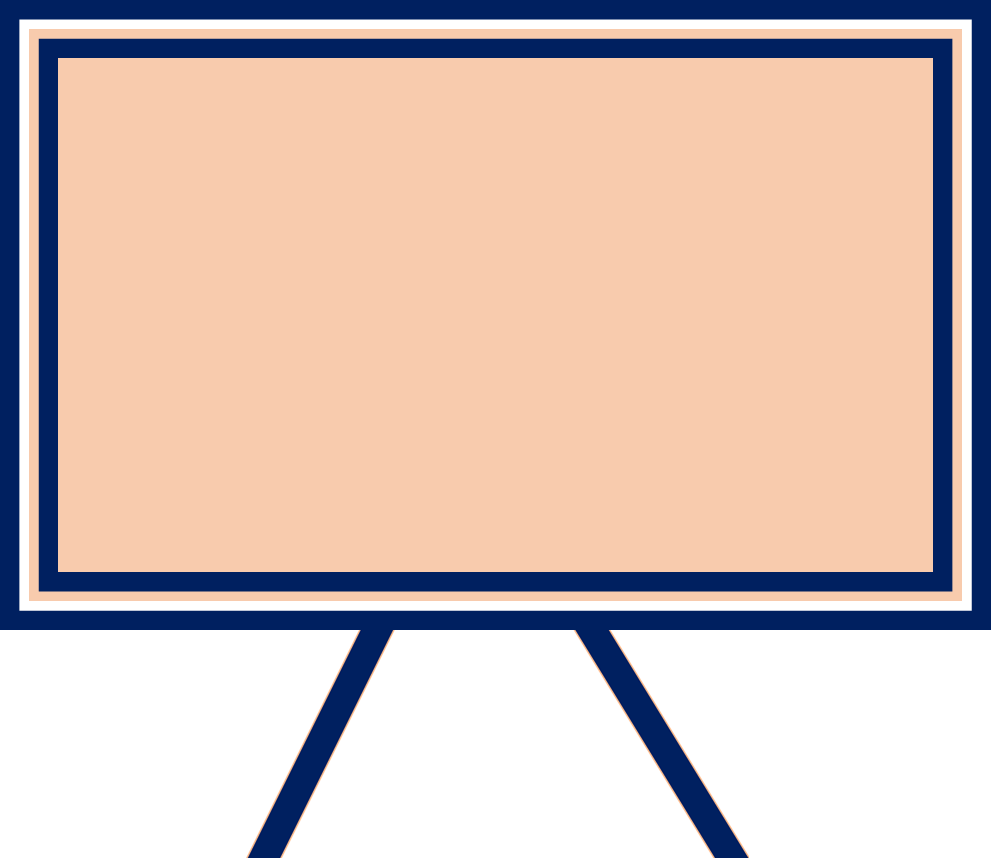 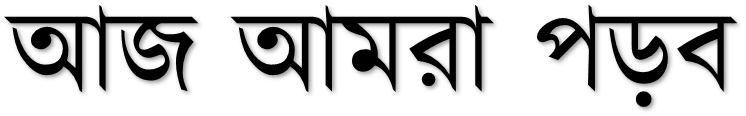 শক্তি
 আমাদের চারপাশের শক্তিসমূহ
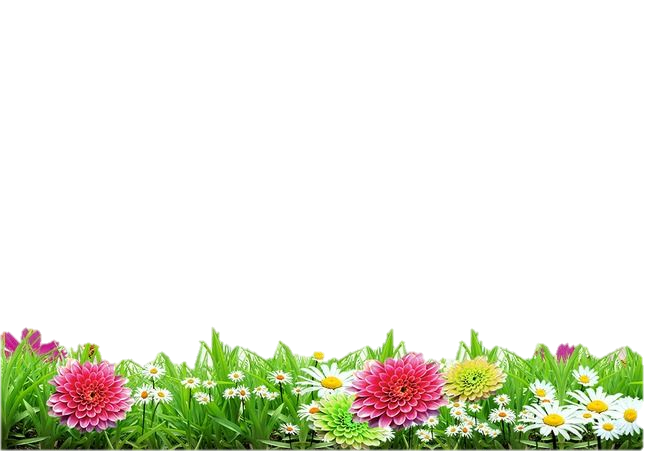 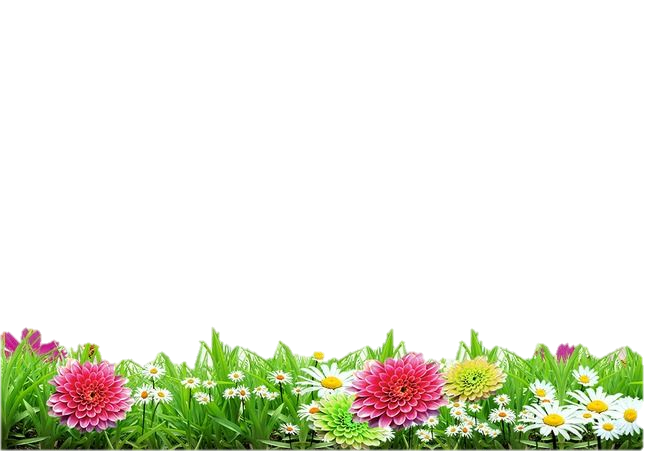 শিখনফল
এই পাঠ শেষে শিক্ষার্থীরা –
১৬.২.১ শক্তির বিভিন্ন উৎসের নাম বলতে পারবে।
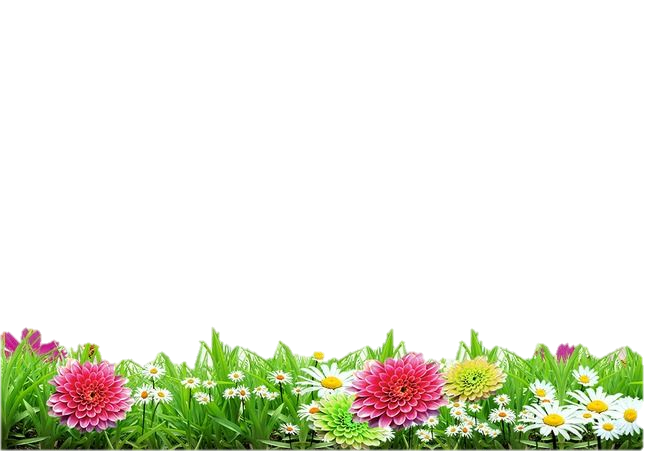 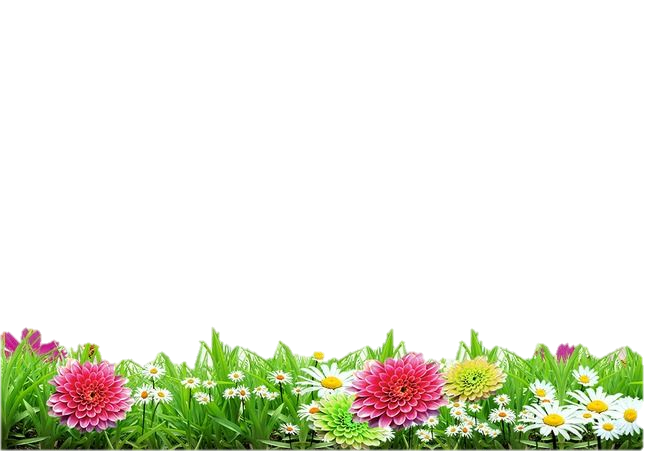 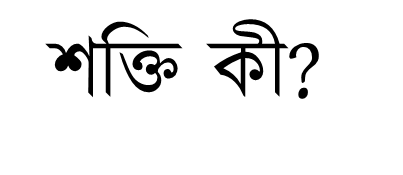 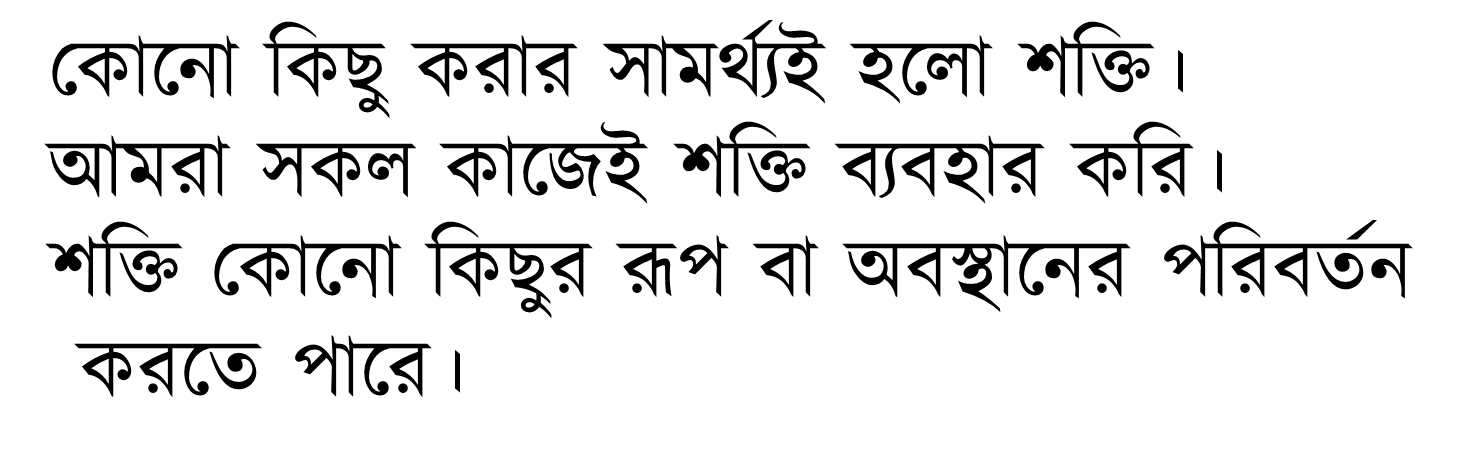 শক্তির উৎস
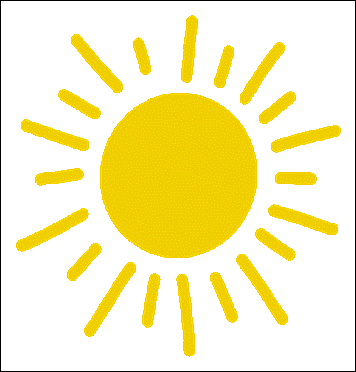 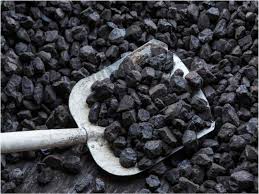 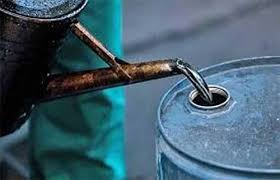 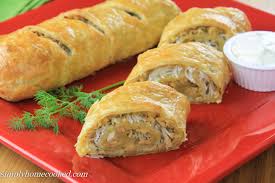 সূর্য
কয়লা
তেল
খাবার
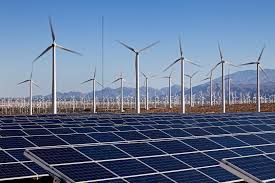 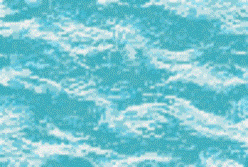 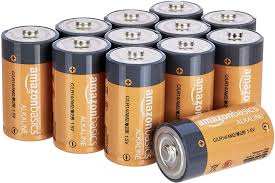 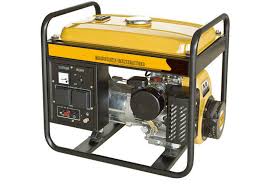 পানির স্রোত
ব্যাটারি
জেনারেটর
বায়ুপ্রবাহ
আমরা কী কাজে শক্তি ব্যবহার করি?
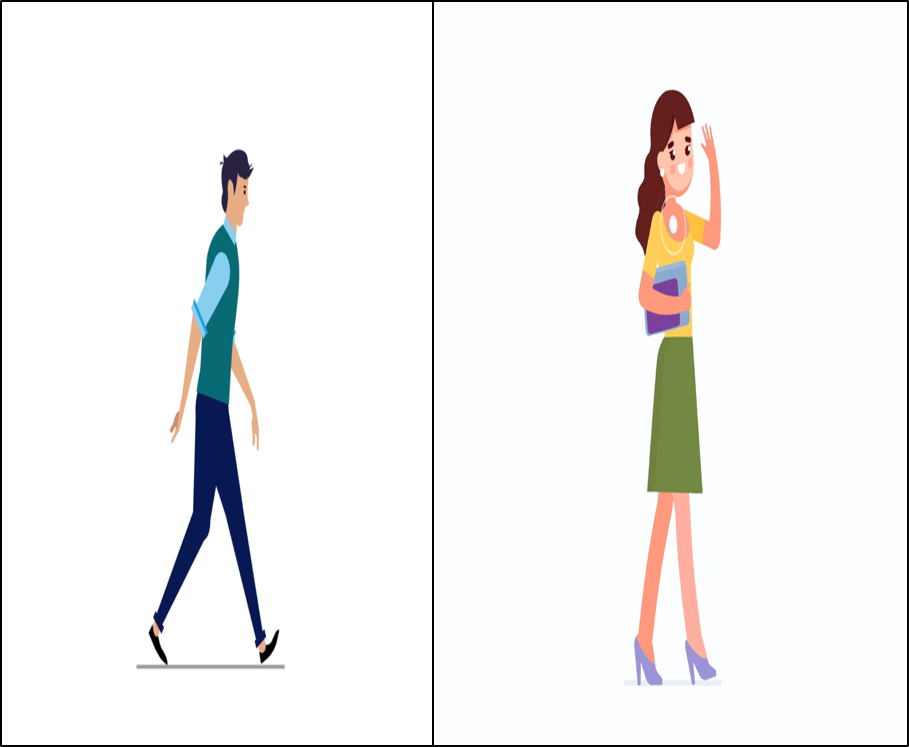 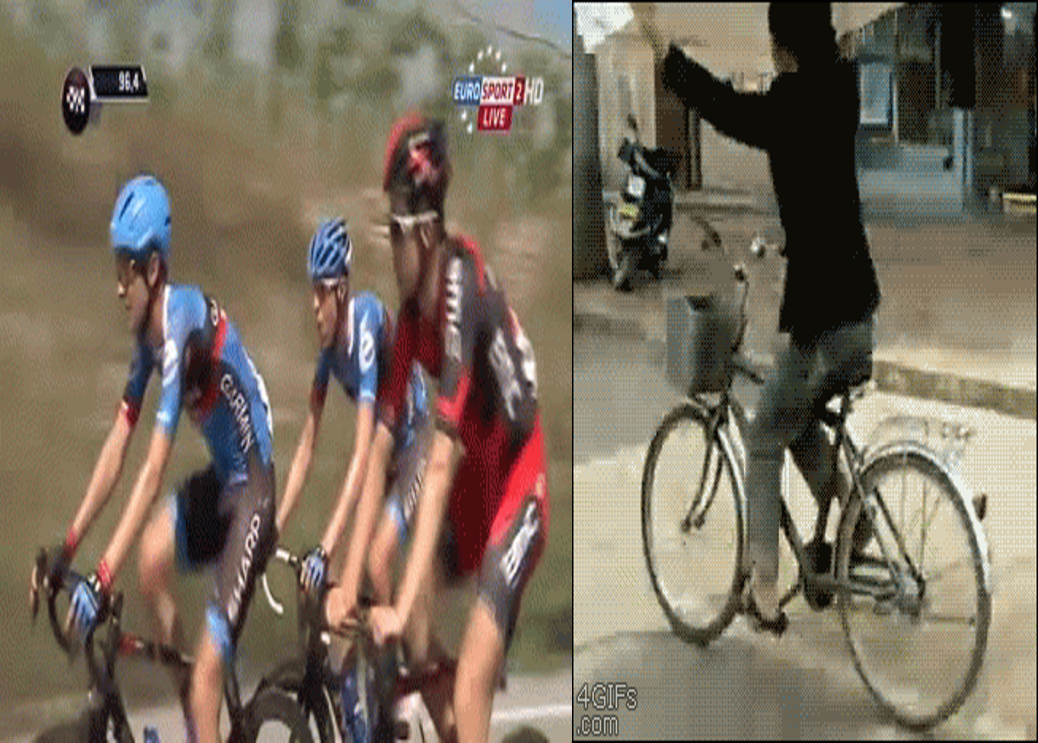 পায়ে হেঁটে স্কুলে যেতে এবং সাইকেল চালাতে আমরা শক্তি ব্যবহার করি।
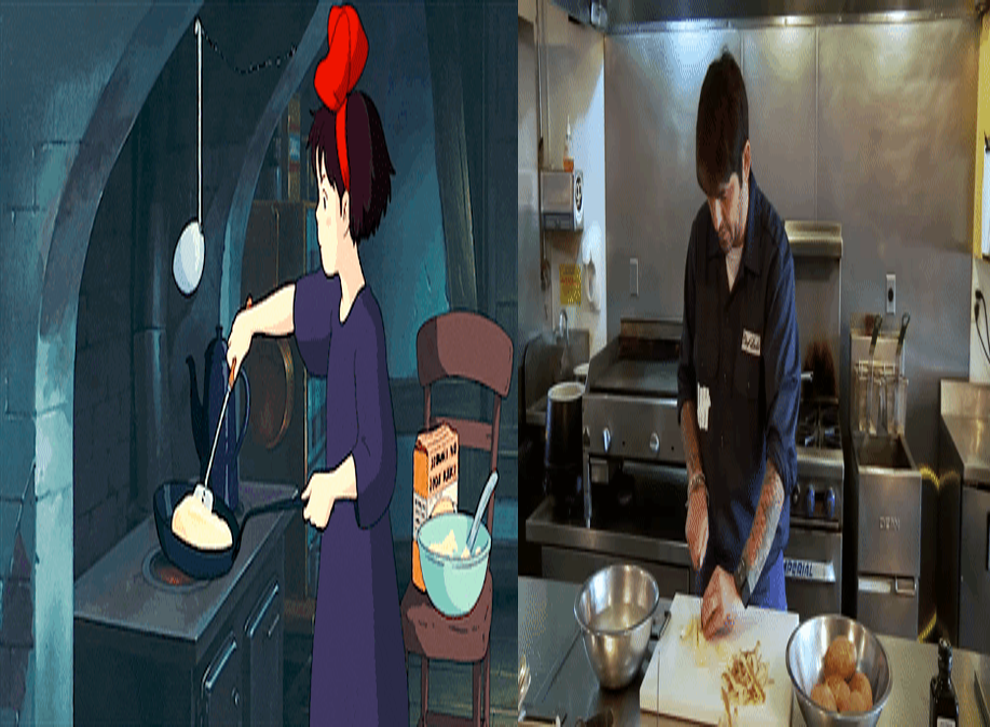 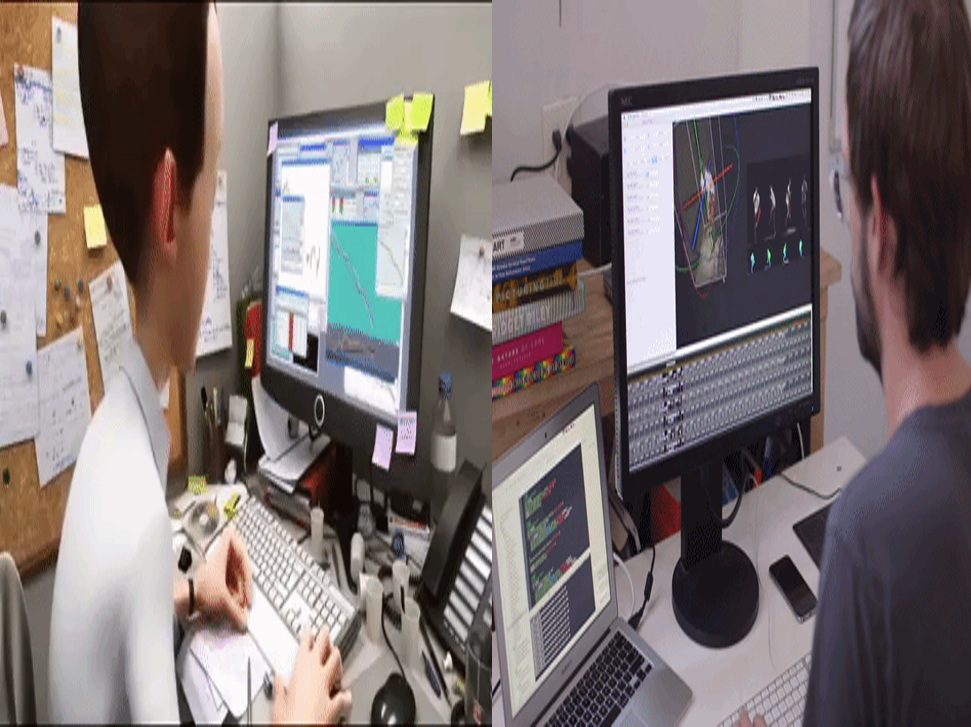 খাবার রান্না করতে কিংবা কম্পিউটার চালাতে আমাদের শক্তির প্রয়োজন হয়।
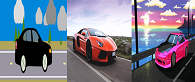 শক্তি ব্যবহার করেই গাড়ি চলে।
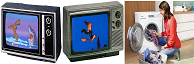 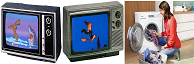 বৈদ্যুতিক বাতি এবং পাখা, টেলিভিশন, ওয়াশিং মেশিন ইত্যাদি চালাতে বিদ্যুৎ শক্তি ব্যবহৃত হয়।
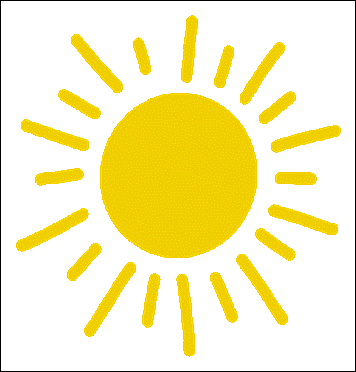 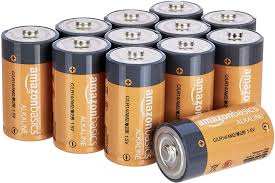 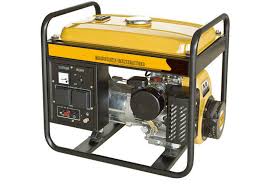 সূর্য, ব্যাটারি এবং জেরেটর থেকে আমরা বিদ্যুৎ শক্তি পেয়ে থাকি।
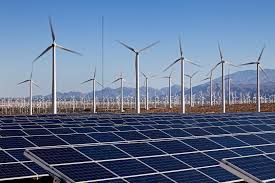 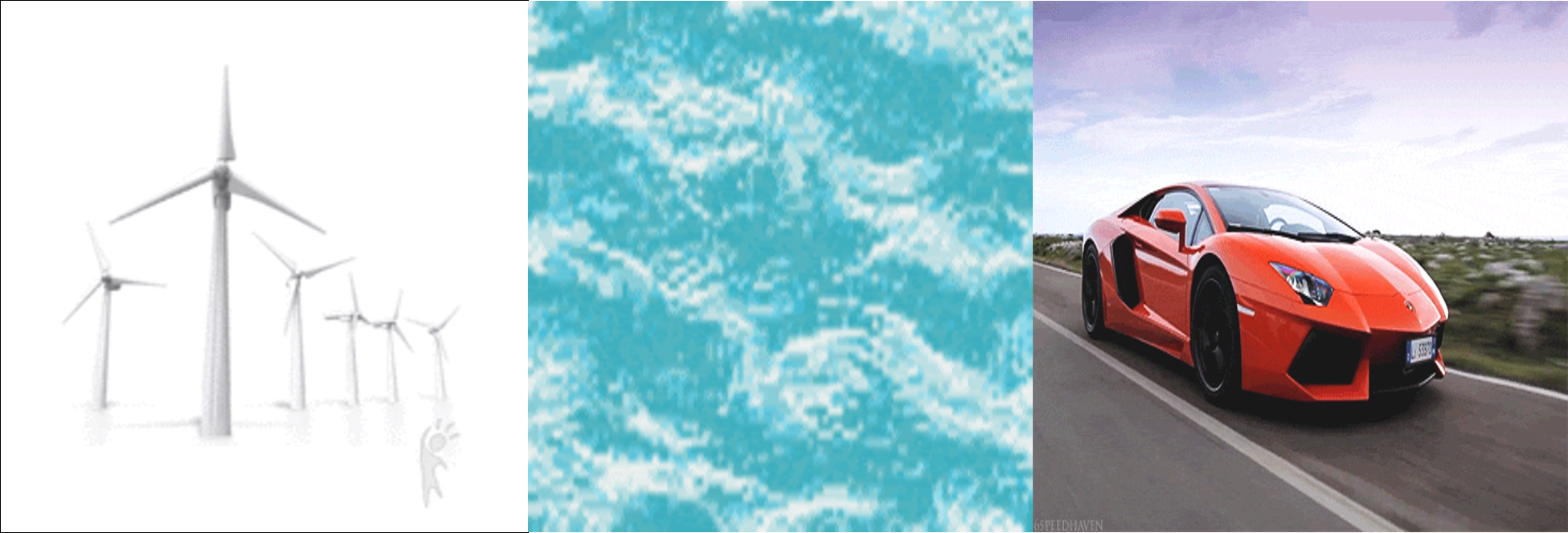 বায়ুপ্রবাহ, পানির স্রোত এবং চলমান গাড়ির শক্তি হলো যান্ত্রিক শক্তি।
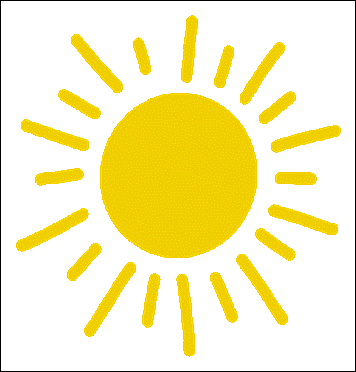 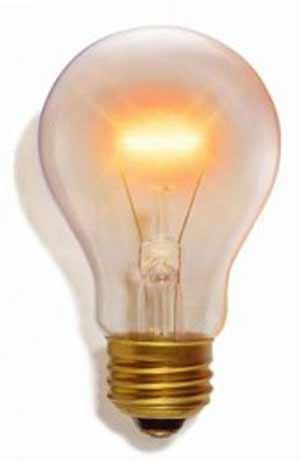 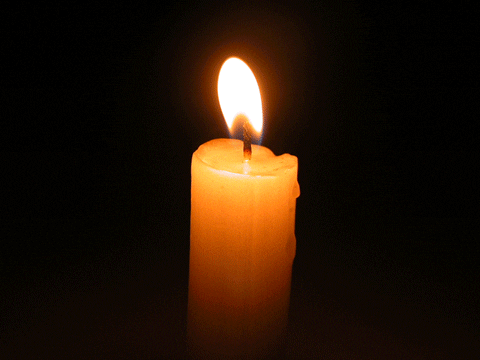 সূর্য, বৈদ্যুতিক বাতি ও মোমবাতি থেকে আমরা আলোক শক্তি পাই।
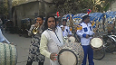 গান শুনতে আমরা শব্দ শক্তি ব্যবহার করি।
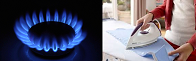 চুলার আগুন, বৈদ্যুতিক ইস্ত্রি ইত্যাদি থেকে আমরা তাপ শক্তি পাই।
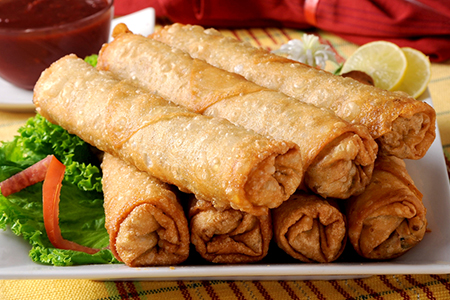 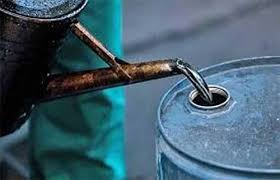 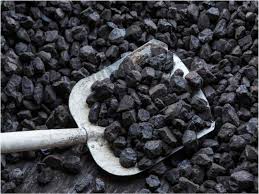 খাবার, জ্বালানি তেল, কয়লা ইত্যাদিতে রাসায়নিক শক্তি সঞ্চিত থাকে।
পাঠ্য বইয়ের ৩০ ও ৩১ পৃষ্ঠা খুলে দেখে দেখে নিরবে পড়।
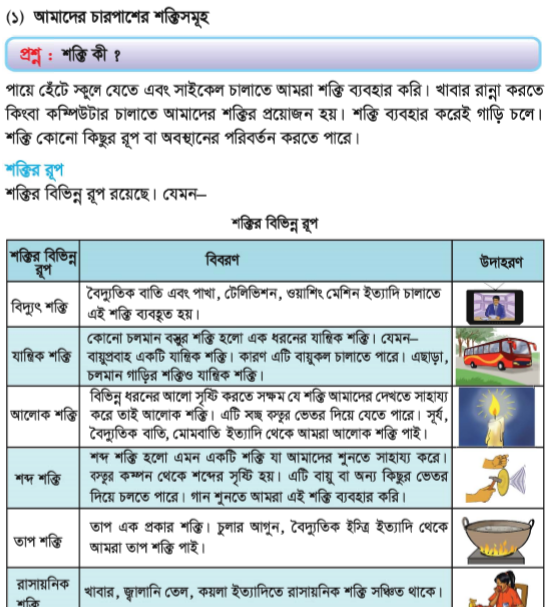 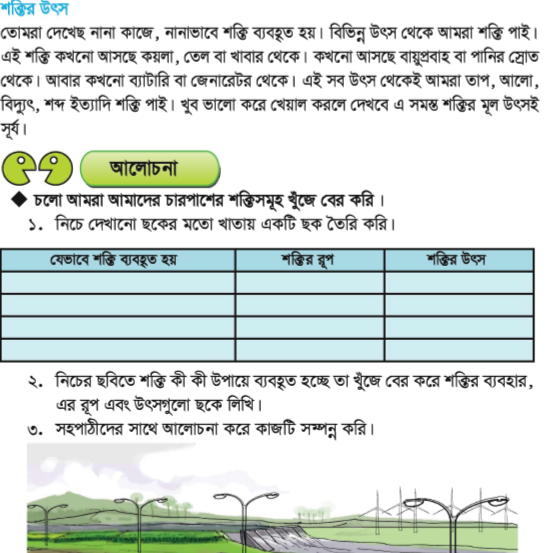 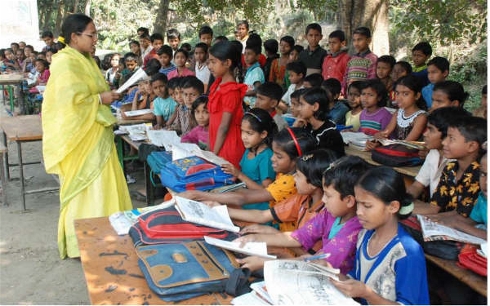 একক কাজ
শক্তির পাঁচটি উৎসের নাম লেখ।
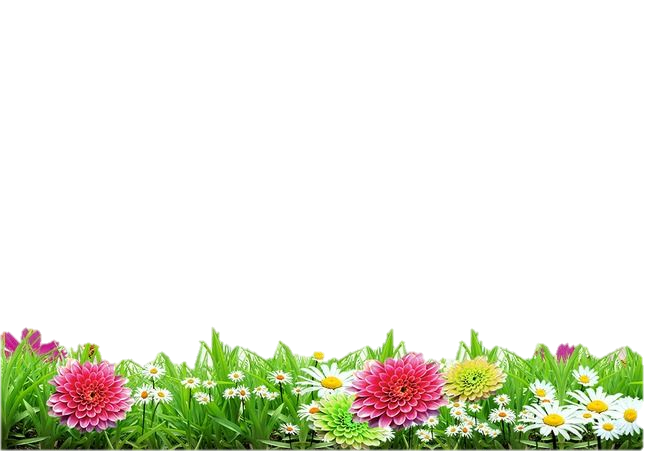 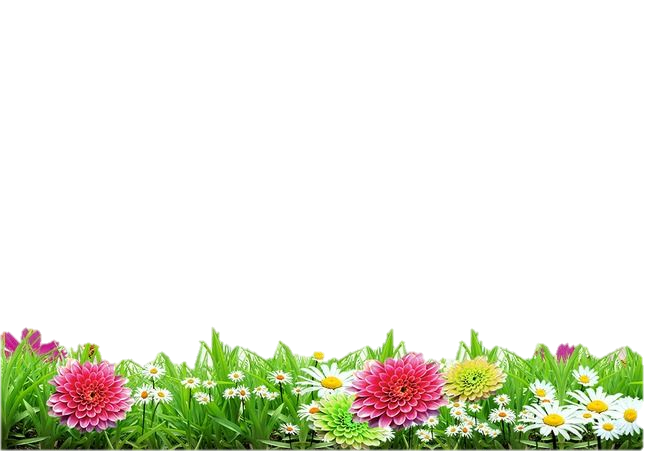 জোড়ায় কাজ
* শক্তি ব্যবহৃত হয় এমন দুইটি কাজের নাম লেখ।
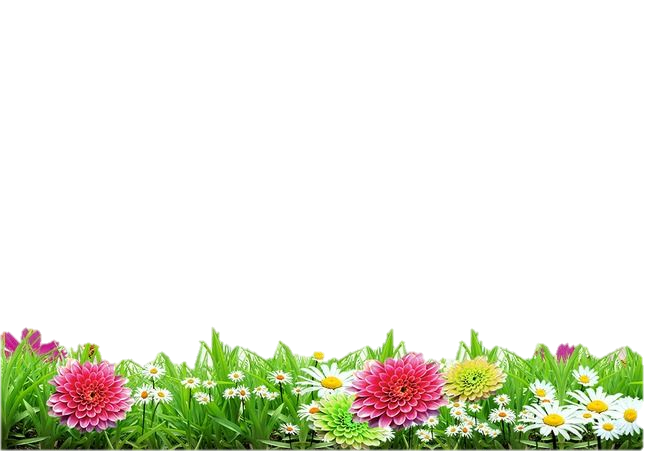 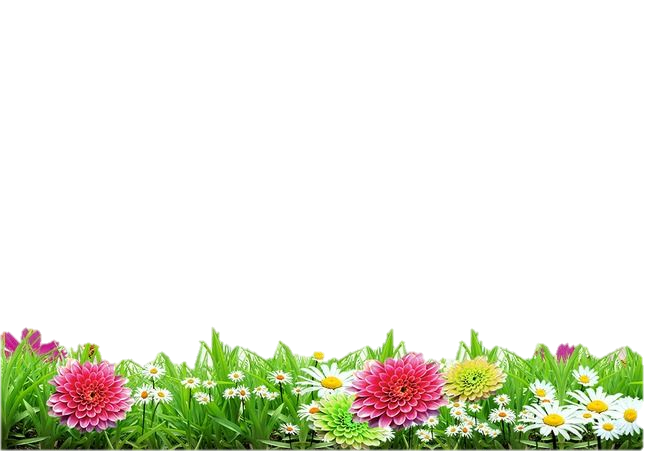 দলগত কাজ
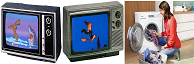 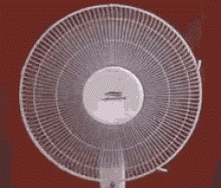 পাখা দল
১। বিদ্যুৎ শক্তি দিয়ে চলে এমন পাঁচটি জিনিসের নাম লেখ।
টেলিভিশন দল
১। তাপ শক্তি ব্যবহার করে করা হয় এমন পাঁচটি কাজের নাম লিখ।
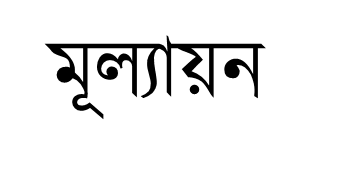 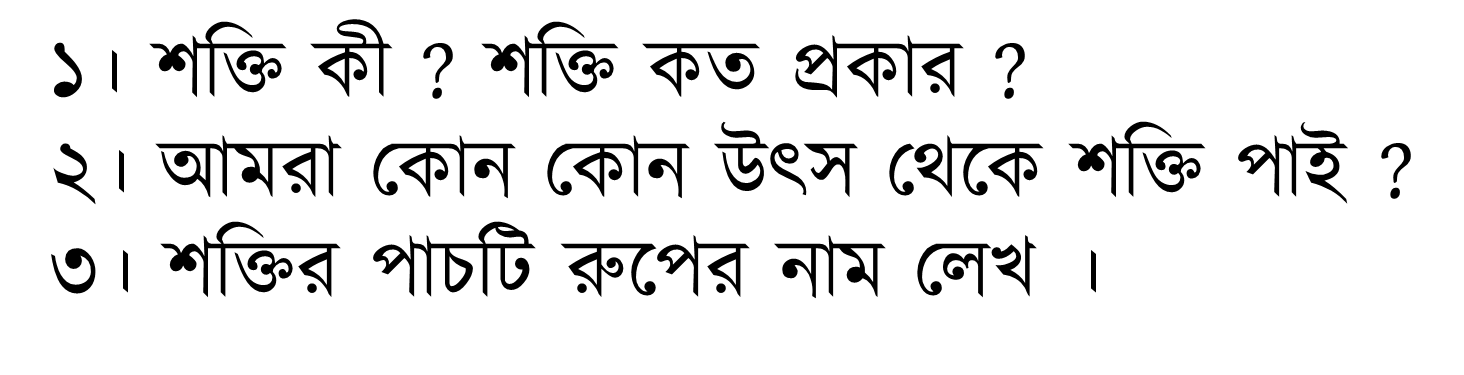 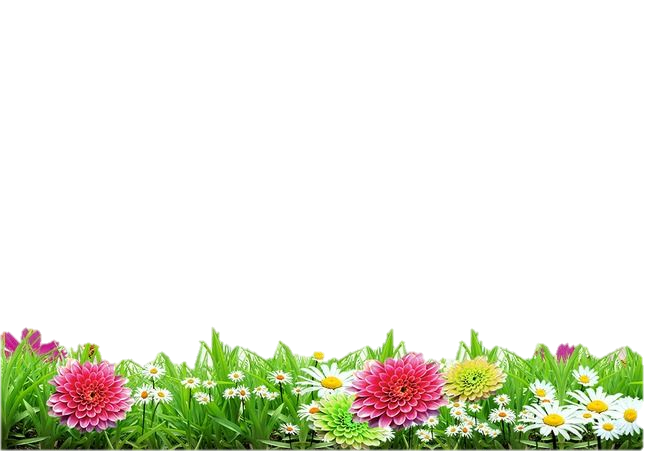 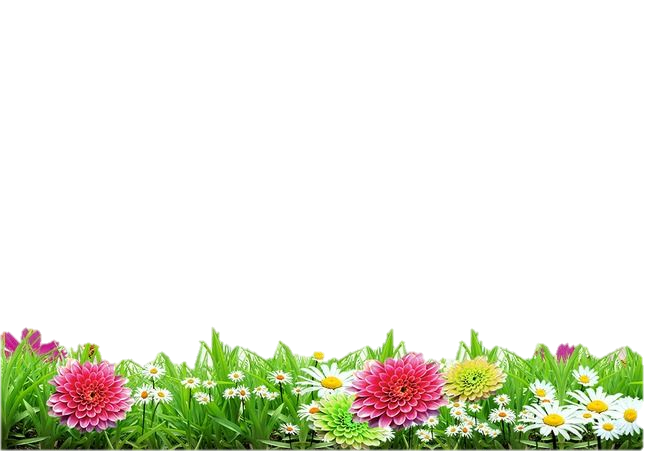 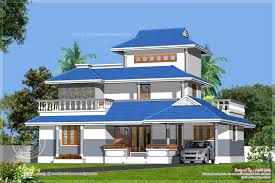 বাড়ির কাজ
শক্তির প্রধান উৎসের নাম হলো সূর্য। তুমি কেন দৈনন্দিন জীবনে শক্তির যথাযথ ব্যবহার করবে ? তার তিনটি কারণ খাতায় লিখে আনবে।
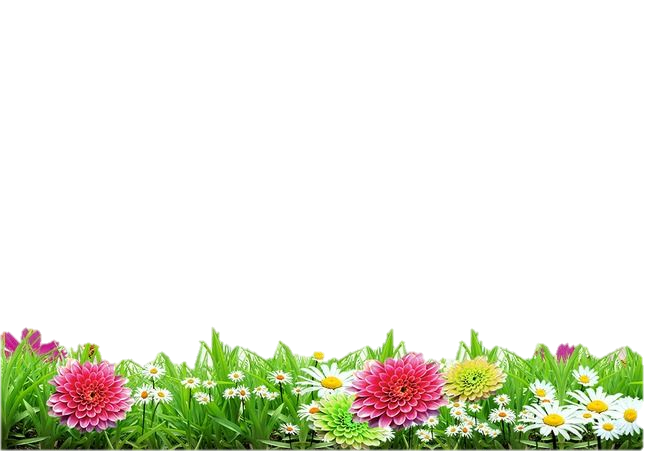 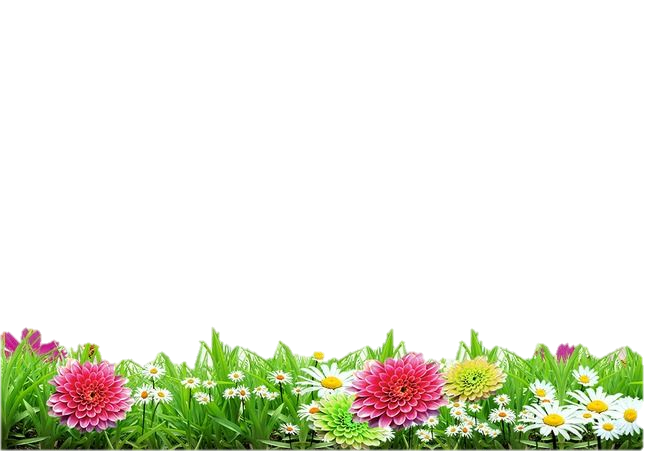 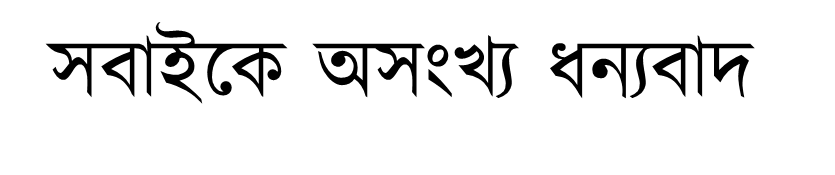 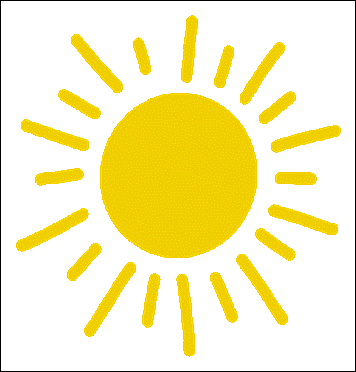